PLANTILLA DE PRESENTACIÓN DE DIRECTRICES DE MARCA DE UNA PÁGINA
LOGOTIPO
COLORES
Diseño vertical
Diseño horizontal
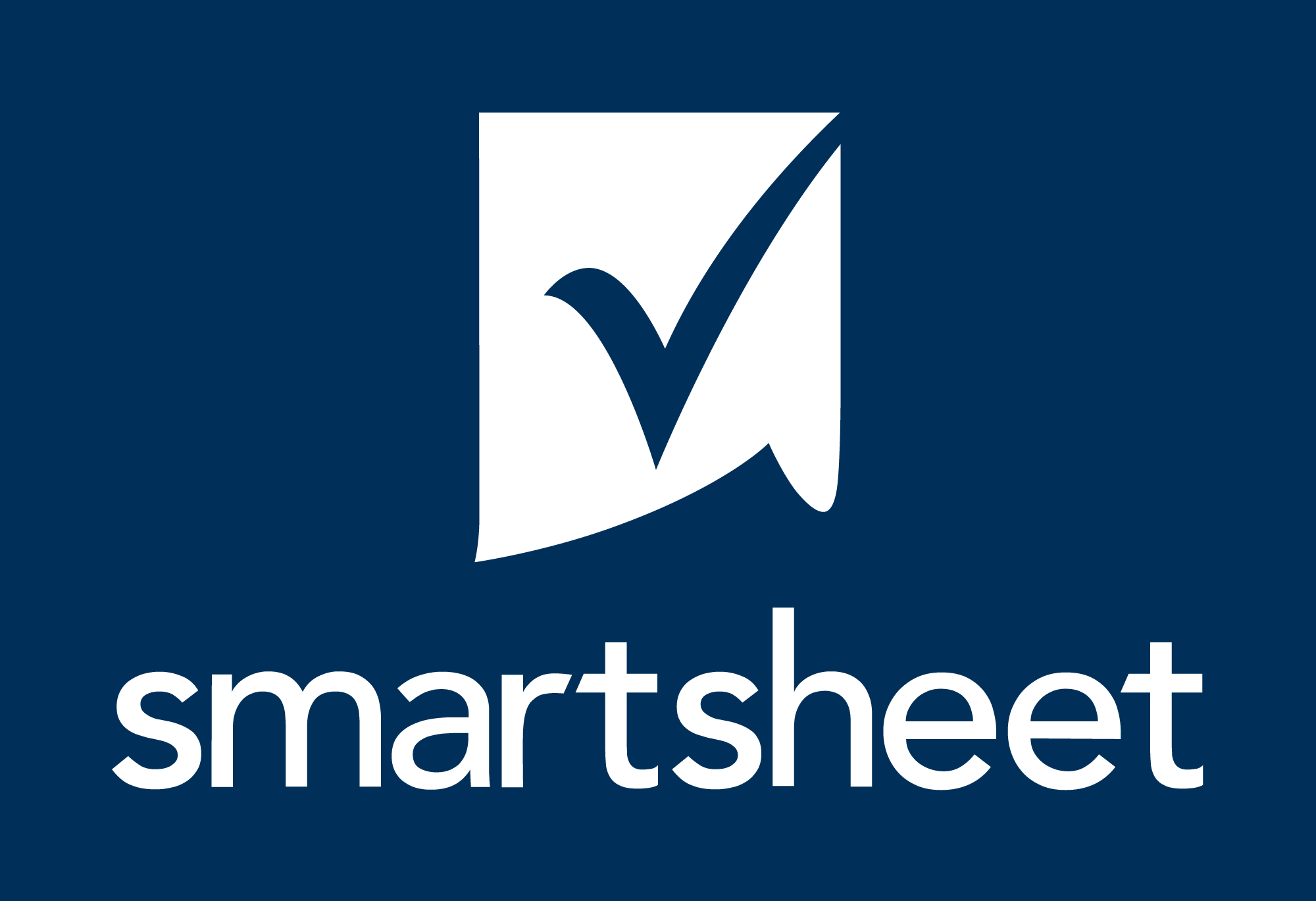 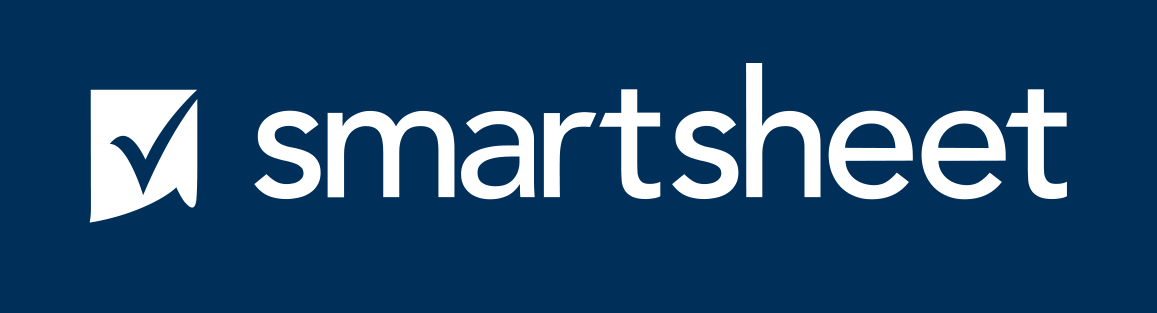 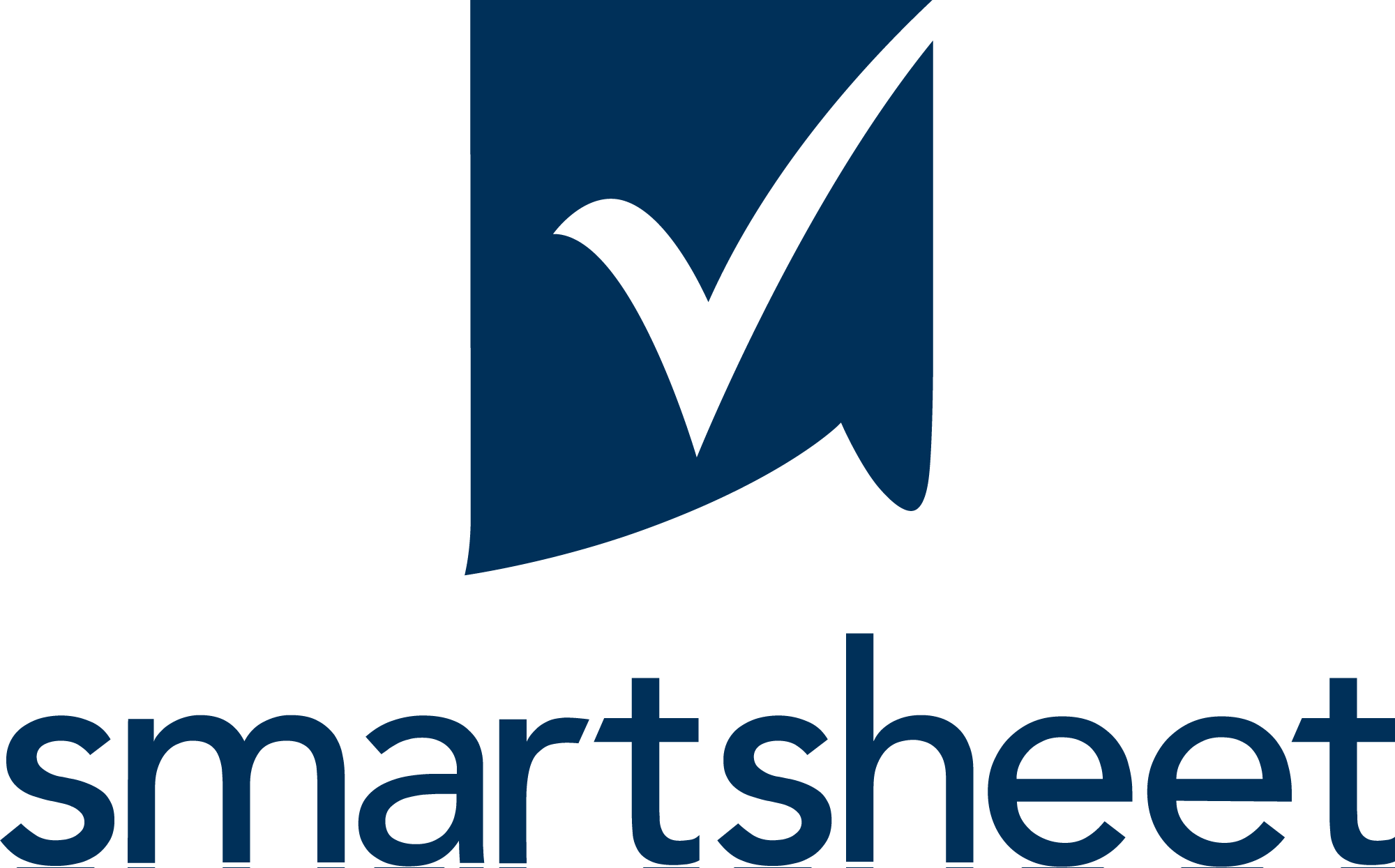 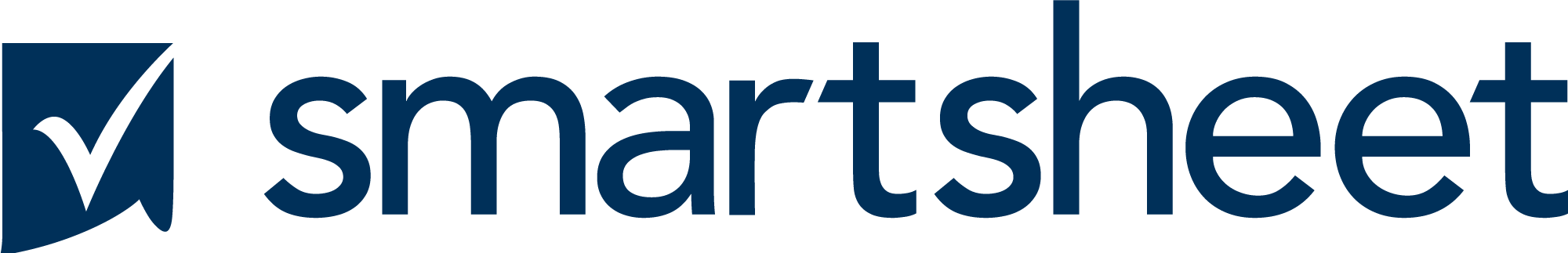 Brisa acuática
Sol Dorado
Maleficio:
RGB:
CMYK:
Pantone:
#000000
0/ 0 / 0
0 / 0 / 0 / 0
XXXX
Maleficio:
RGB:
CMYK:
Pantone:
#000000
0/ 0 / 0
0 / 0 / 0 / 0
XXXX
Marca denominativa
Logomark (icono)
El logotipo sin logotipo se utilizará exclusivamente dentro de la aplicación.
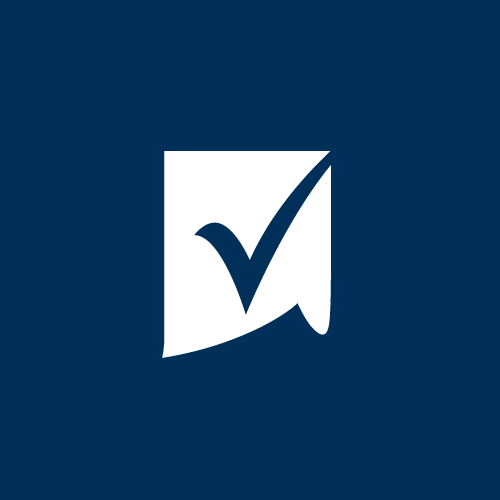 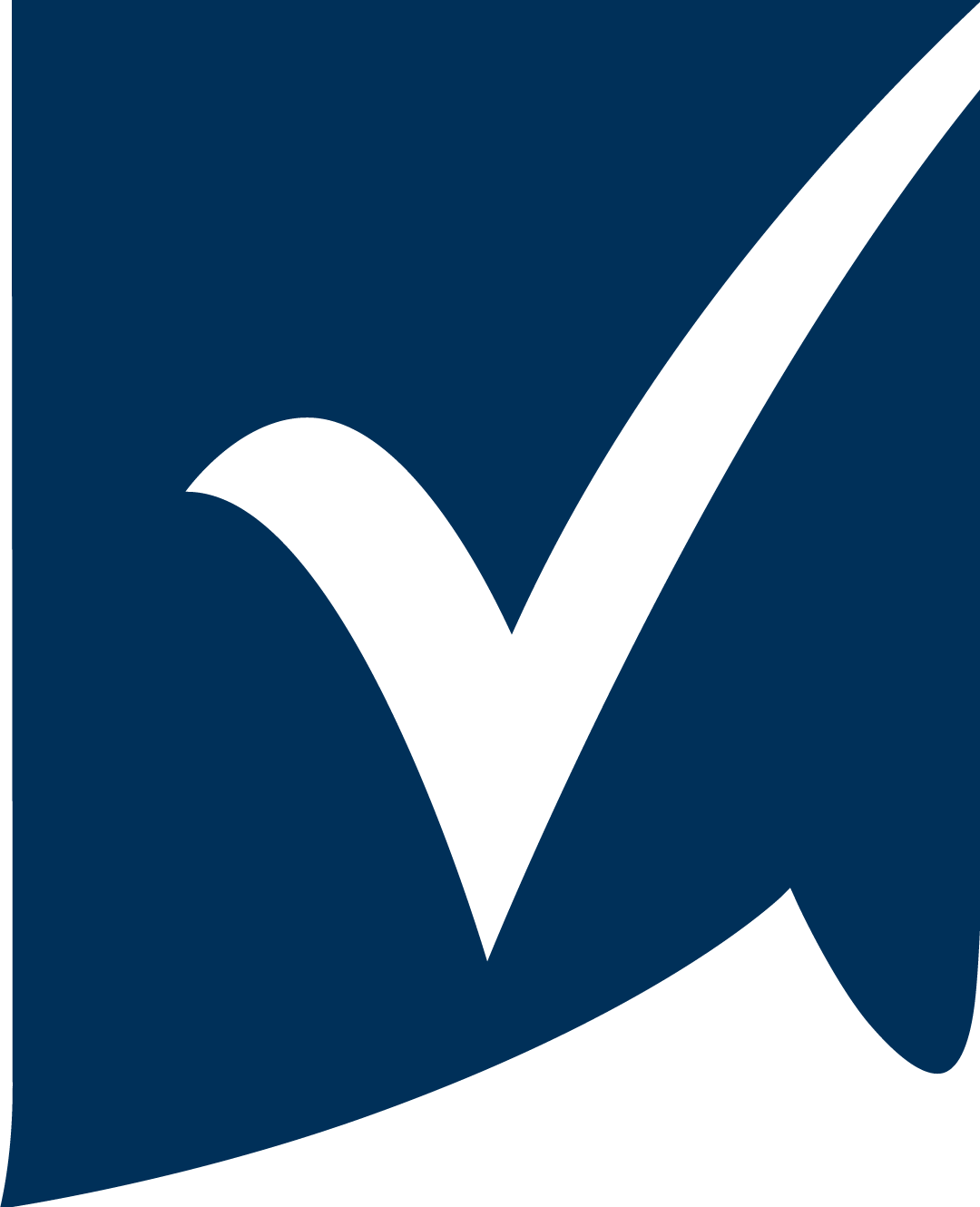 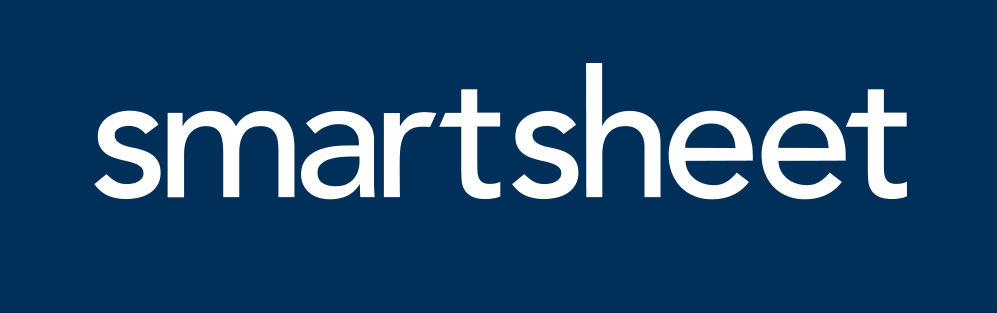 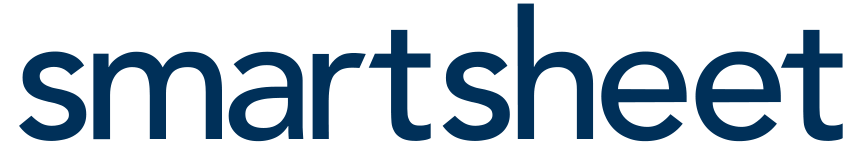 Melocotón de verano
Naranja vibrante
Maleficio:
RGB:
CMYK:
Pantone:
#000000
0/ 0 / 0
0 / 0 / 0 / 0
XXXX
Maleficio:
RGB:
CMYK:
Pantone:
#000000
0/ 0 / 0
0 / 0 / 0 / 0
XXXX
DIRECTRICES DE MARCA
©20XX. Todos los derechos reservados a su organización.
DIRECTRICES DE MARCA